Google Workspaces
Feb 2021 – New Workspace for Education Storage Policy announced by Google

April 2021 – Google contacted CCSF of the mandated changes in storage allocation and started a resource partnership for achieving the revised storage goals

July 2022 – Previous deadline to be at 163TB storage limit for CCSF’s Google Workspace Account.  Granted 6-month extension due to CCSF’s extraordinary efforts

Jan 2023 – Current deadline to meet 163TB limit
Google Notice
Google Workspaces History
Total Accounts = 2857
Accounts with no login history = 805
Created within the Past 90 days = 3
Created within the Past 12 months = 9
Created over 1 year = 796
Employee Accounts
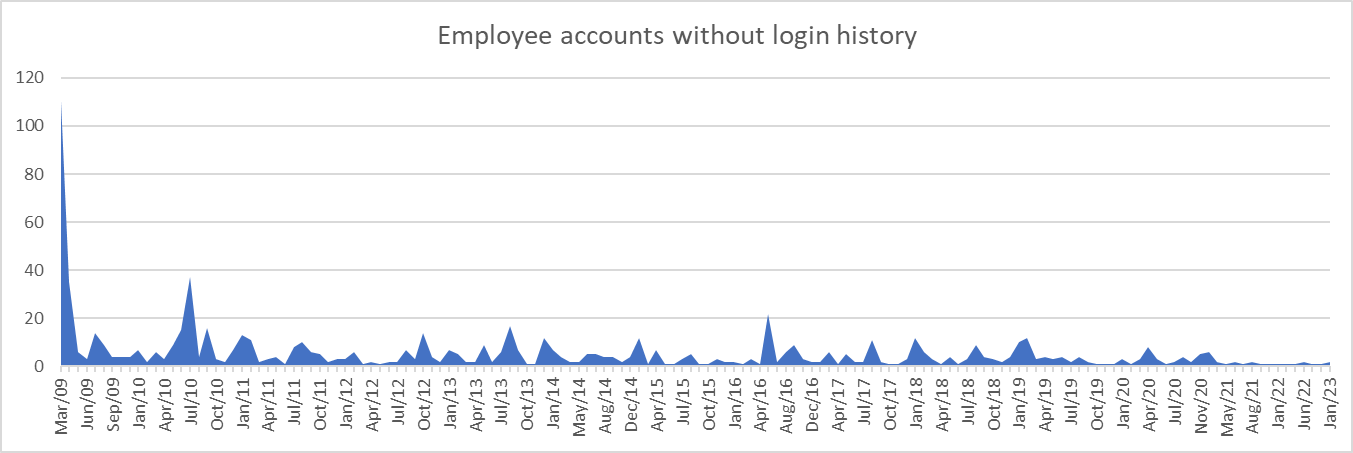 CCSFmail FAQ: https://www.ccsf.edu/about-ccsf/administration/finance-and-administration/information-technology-services/ccsfmail-faq-students 
CCSF Intranet: https://www.ccsf.edu/intranet
Helpdesk: 
https://helpdesk.ccsf.edu
helpdesk@ccsf.edu
24 x 7 x 365 via telephone 
On Campus dial 611 or 3711
Off Campus 415-239-3711
Toll Free 877-379-2491
Assistance?